Vom Gen




zum Genprodukt?
Nukleotide






Polypeptide
„Wie wird die genetische Information zu Proteinen umgesetzt?“
 
       Nach Erarbeitung der Ein-Gen-Ein-Polypeptid-Hypothese wisst ihr, dass jedes Gen der DNA die Information für den Bau eines Polypeptids (Proteins) enthält.

      Ziel dieser Stunde ist es, euch mit Hilfe des Modells sowie der Textbausteine einen vereinfachten Überblick zu verschaffen, wie die genetische Information zu einem Polypeptid umgesetzt wird. 

       Auftrag ist in 4er Gruppen folgende Teilaufgaben zu bearbeiten, wofür Ihr maximal 20 Minuten Zeit habt:
 
Verschafft euch mit Hilfe der Textbausteine einen Überblick über die einzelnen modellhaft dargestellten Elemente.
 
Ordnet die einzelnen modellhaft dargestellten Elemente den durch die Kernmembran getrennten Kompartimenten „Kern“ sowie „Cytoplasma“ zu.

Verdeutlicht euch innerhalb eurer Tischgruppe, welche Teilprozesse bei der Umsetzung der genetischen Information zu einem Polypeptid ablaufen, indem ihr diese Schritte mit Hilfe des Modells dynamisch nachvollzieht. Startet dabei mit den Vorgängen im Kern.
 
Versetzt euch in die Lage, mit Hilfe der vorne ausliegenden Modellteile - unter Rückbezug zur Ausgangsfrage - den Gesamtprozess an der Tafel dynamisch darzustellen. (Vortrag wird per Los zugeteilt! Kurze selbst geschriebene Notizen können zum Vortrag mit nach vorne genommen werden).

Für die Zuhörer: Gebt eurem Mitschüler nach der Vorstellung der Ergebnisse zuerst methodisches, dann fachliches Feedback!
Vom Gen zum Genprodukt
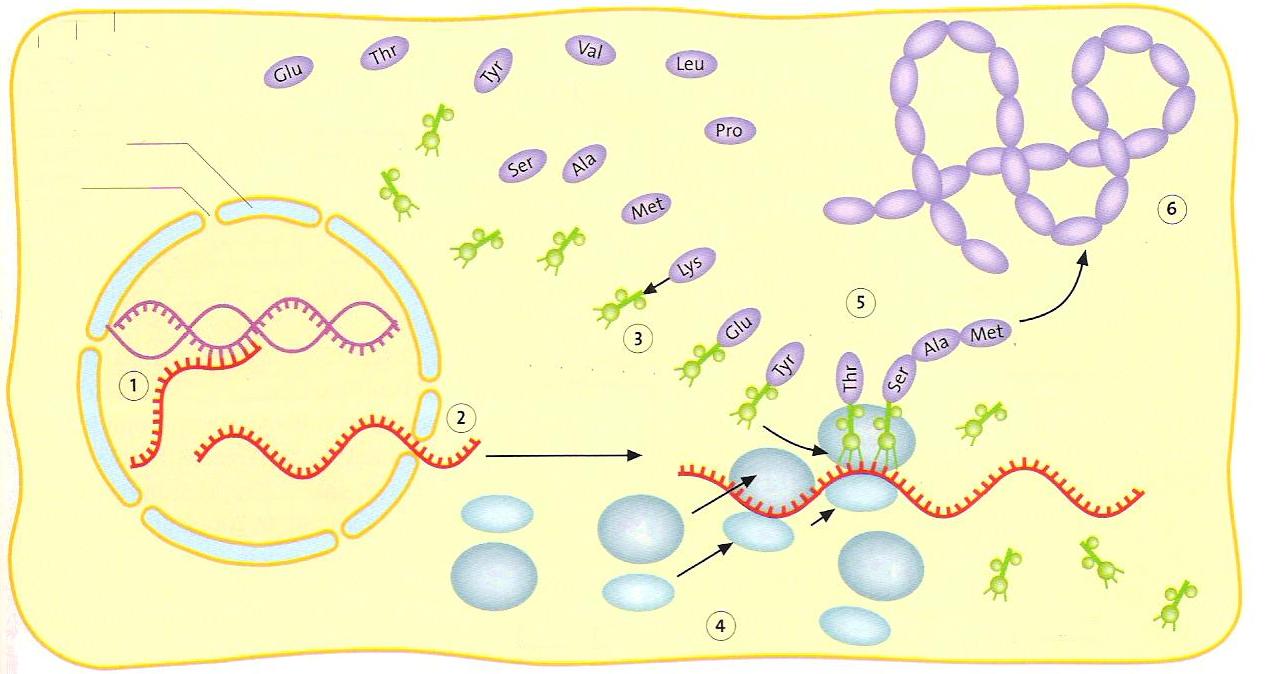 Vom Gen zum Genprodukt
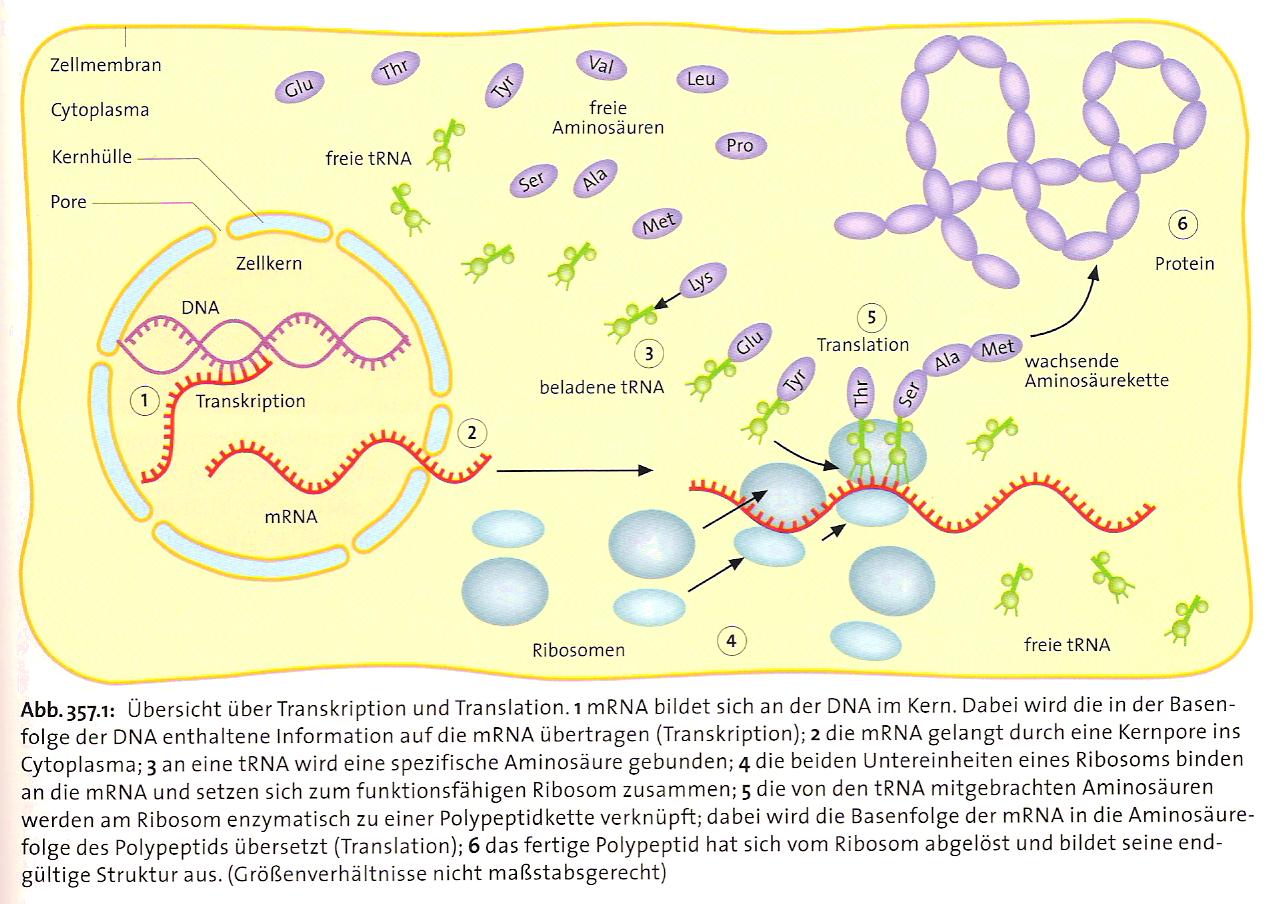 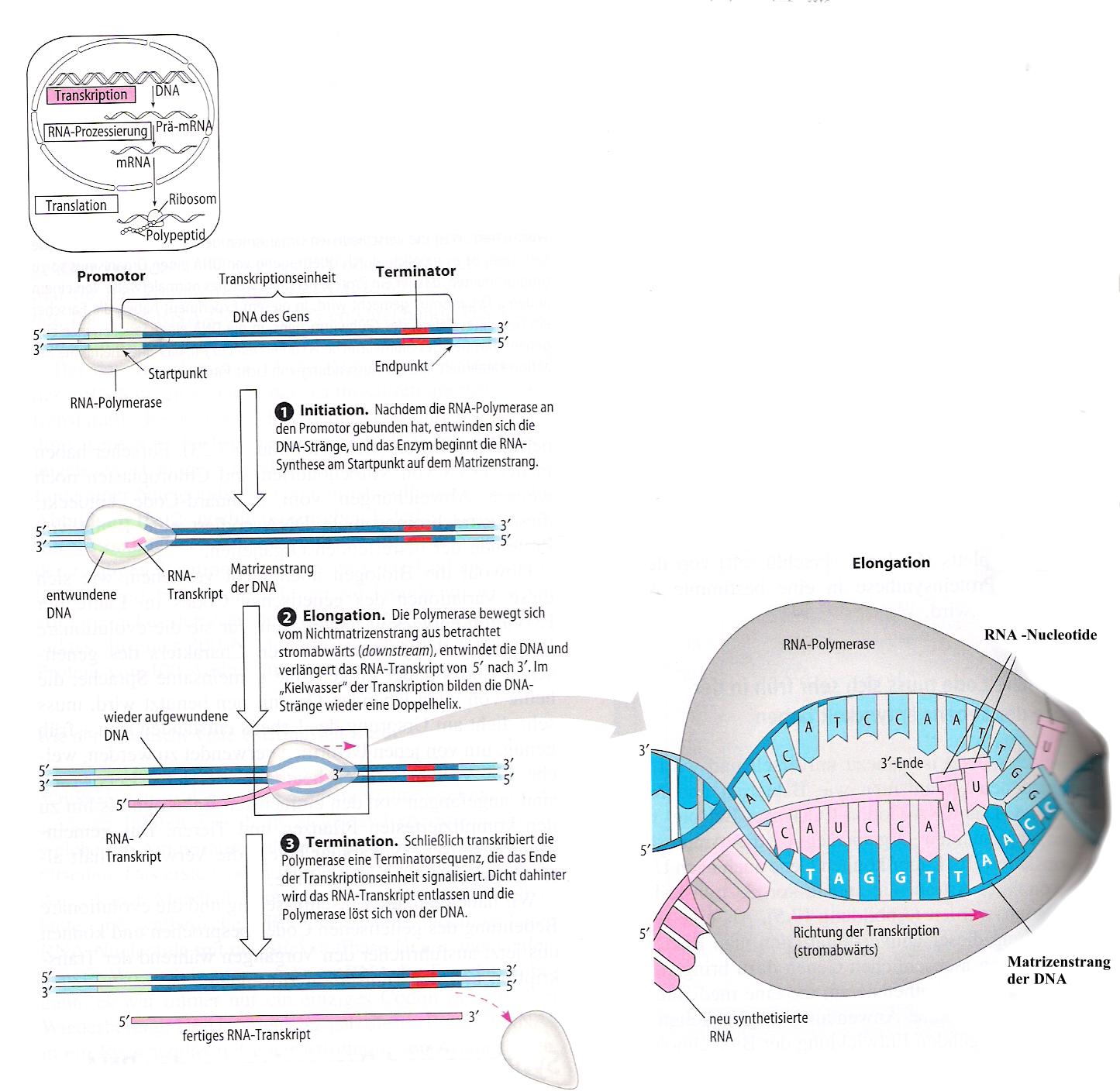 Transkription
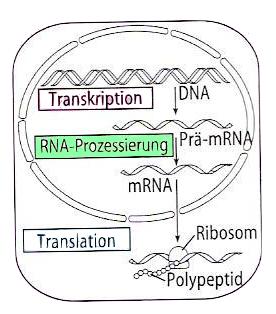 RNA Prozessierung
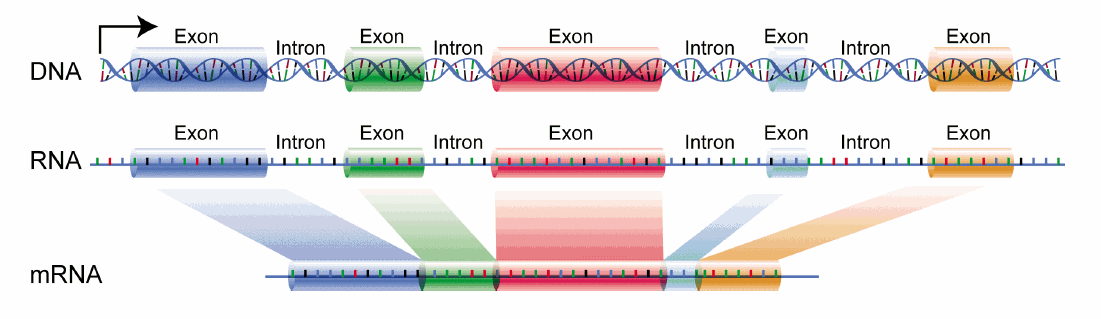 ?
...
...
Ausganssituation
Polypeptid
mRNA
...
...
Codon
Adapterhypothese
Verschlüsselung
1 Base  1 Aminosäure
 41 = 4 Aminosäuren codierbar
2 Basen  1 Aminosäure
 4² = 16 Aminosäuren codierbar
3 Basen  1 Aminosäure
 4³ = 64 Aminosäuren codierbar!
Die tRNA als Adapter
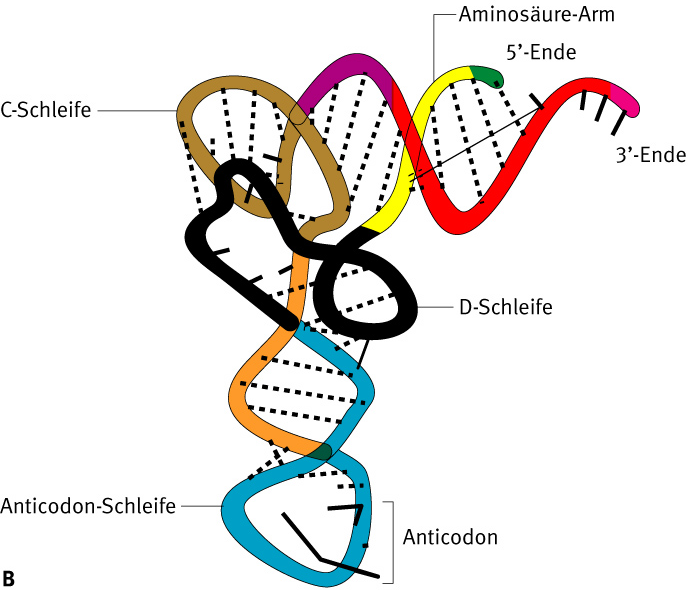 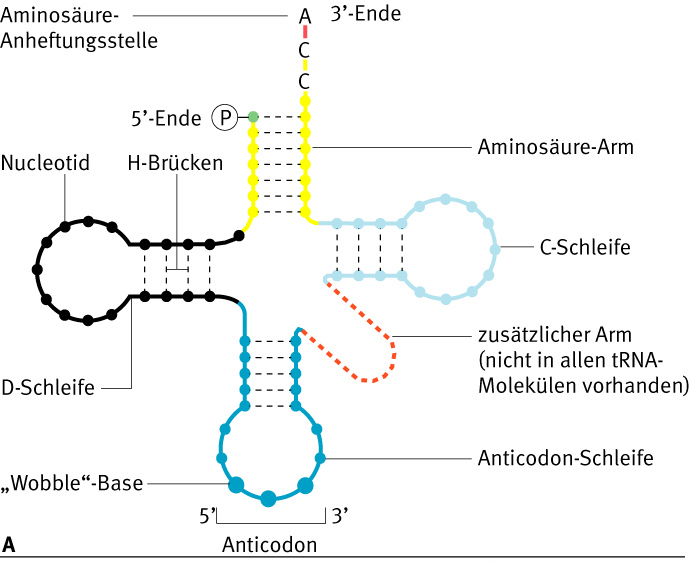 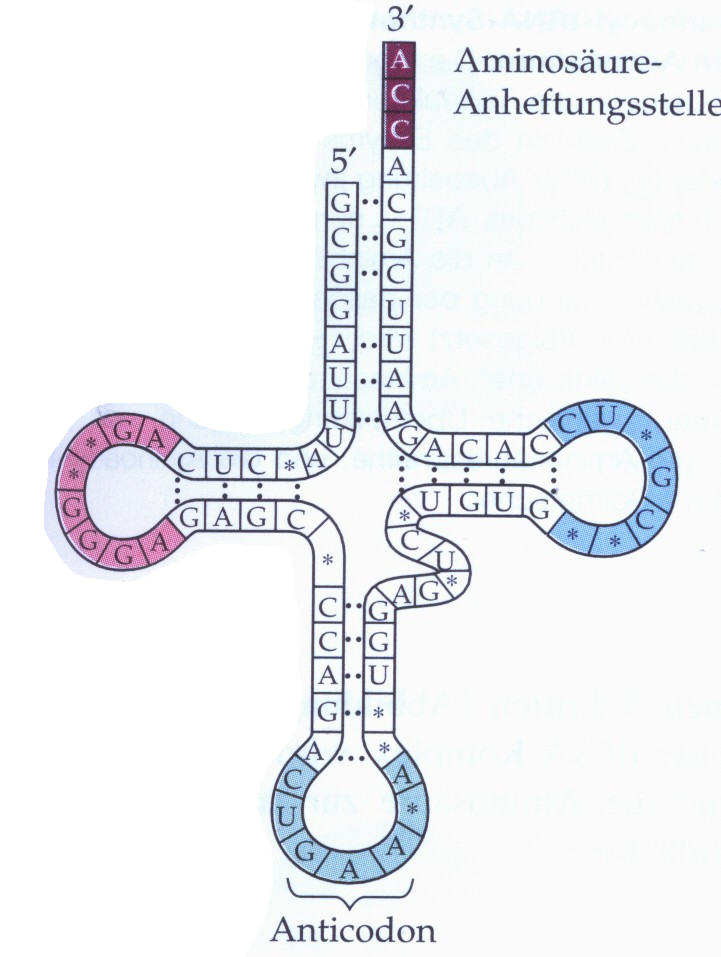 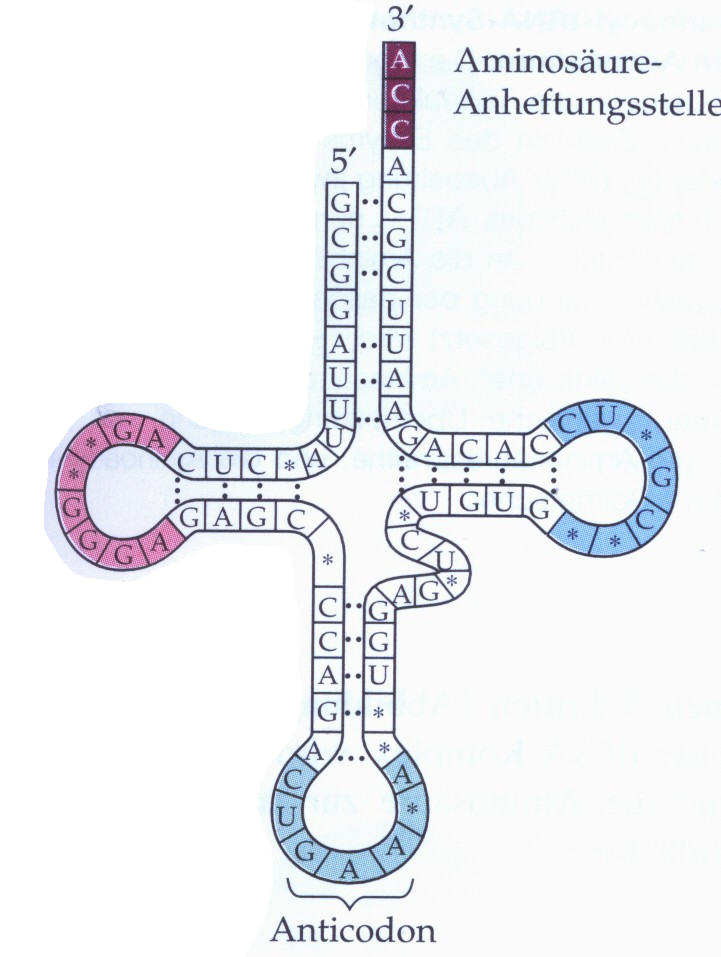 Adenin
OH
H
O
O
OH
C
C
NH2
H2C
H
O
R
O
O
P
O-
O
Verknüpfung mit Aminosäure
H
O
C
C
NH2
R
Verknüpfung mit Aminosäure
Adenin
OH
O
O
H2C
O
O
P
O-
H2O
O
Met
A
U
G
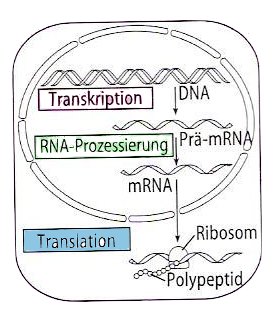 Translation - Initiation
Met
Lys
A
A
G
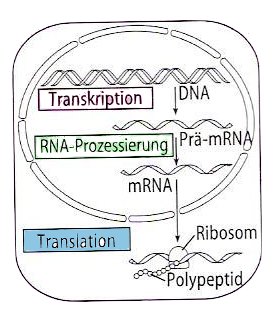 Translation - Elongation
Lys
A
A
G
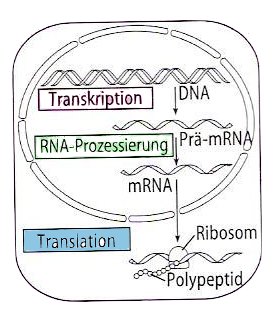 Translation - Elongation
Met
Lys
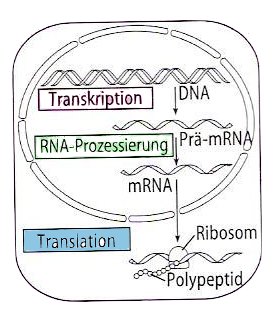 Translation - Elongation
Met
Lys
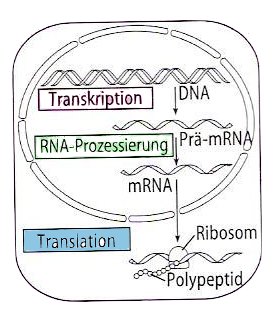 Translation - Elongation
Met
Translation - Elongation
P-Stelle
A-Stelle
Lys
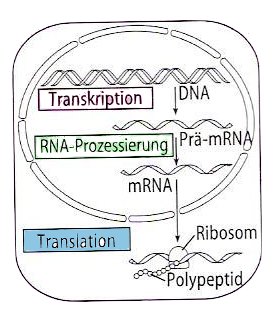 Met
Lys
Leu
C
U
C
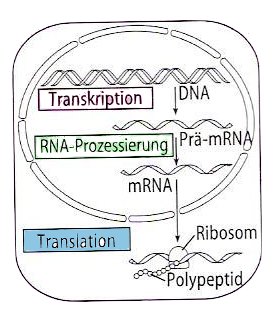 Translation - Elongation
Met
Leu
C
U
C
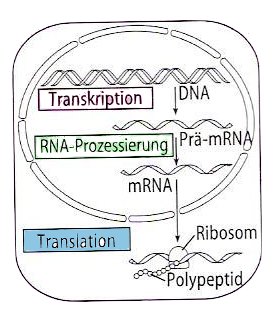 Translation - Elongation
Met
Lys
Leu
C
U
C
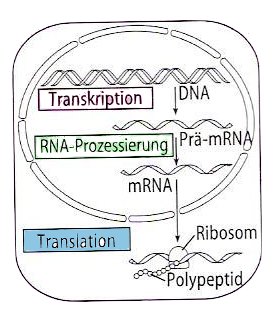 Translation - Elongation
Met
Lys
Trp
Leu
U
G
G
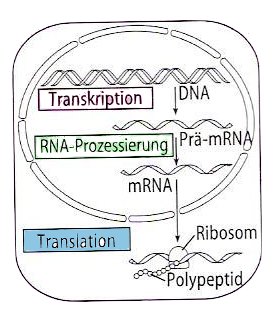 Translation - Elongation
Met
Lys
Trp
U
G
G
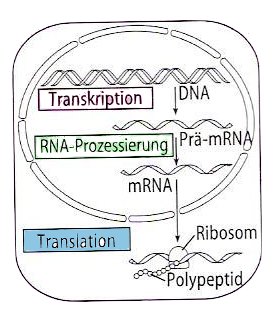 Translation - Elongation
Met
Lys
Leu
Trp
U
G
G
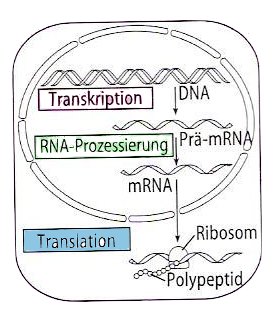 Elongation
Met
Lys
Leu
Trp
RF
U
G
A
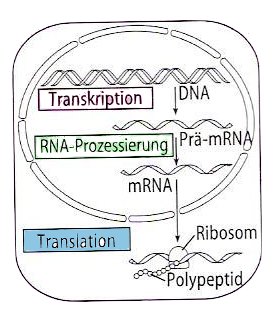 Translation - Termination
Met
Lys
Leu
RF
U
G
A
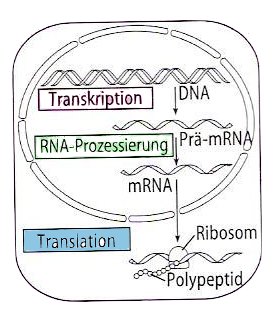 Translation - Termination
Met
Lys
Leu
Trp
Met
Lys
Leu
Trp
RF
U
G
A
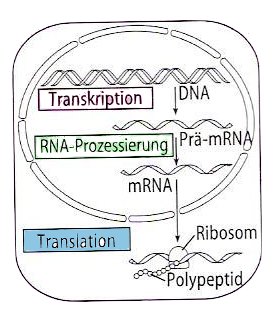 Translation - Termination
Met
Lys
Leu
Trp
RF
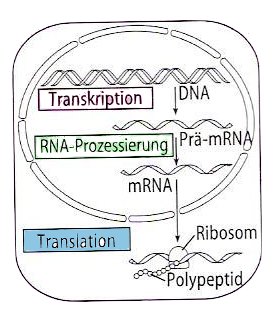 Translation - Termination
RF
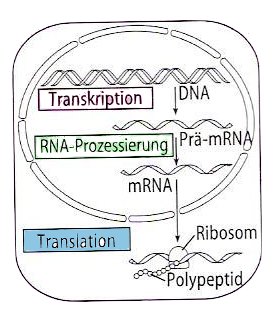 Translation - Termination
Translation: Überblick
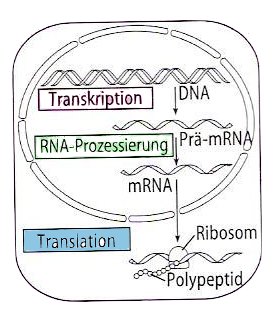 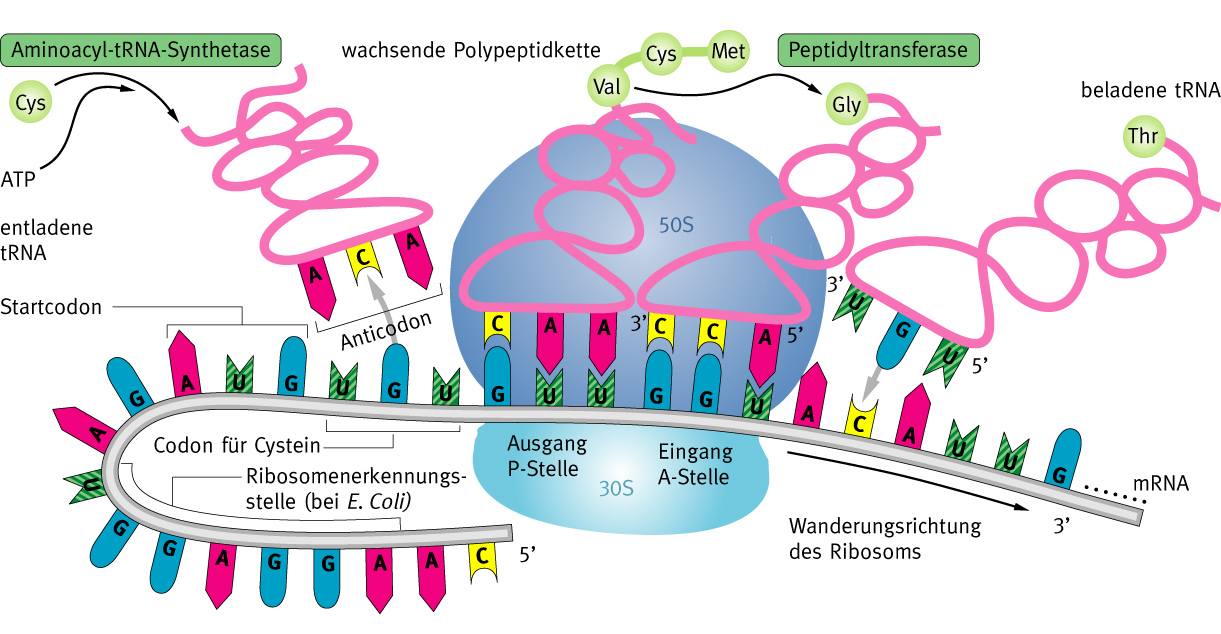 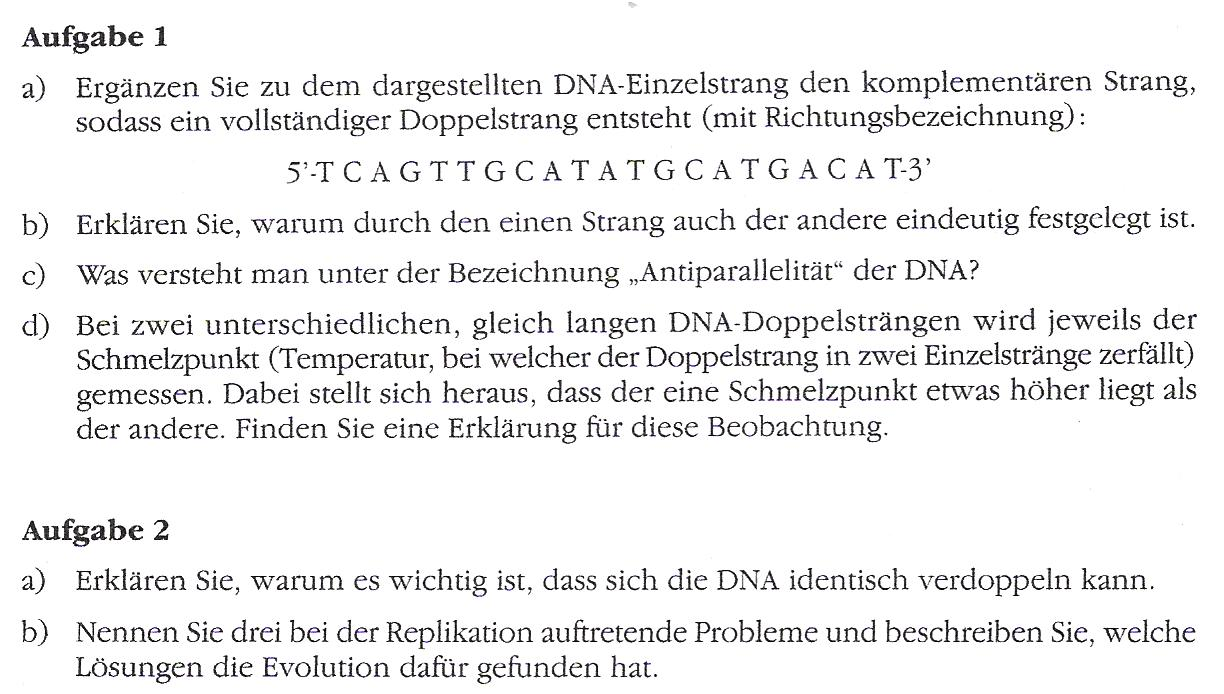 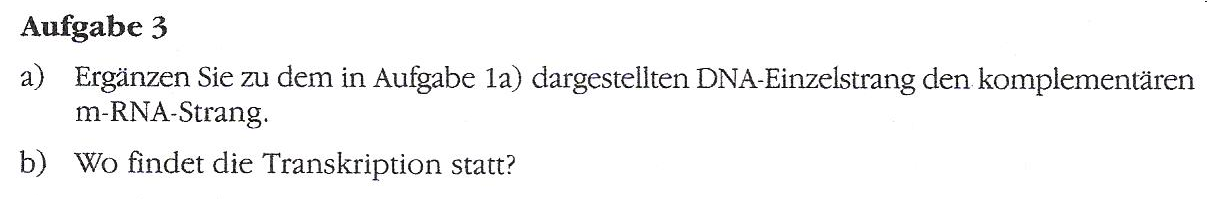 c)   Nennen Sie allgemeine Unterschiede zwischen der Nukleinsäure DNA und RNA.
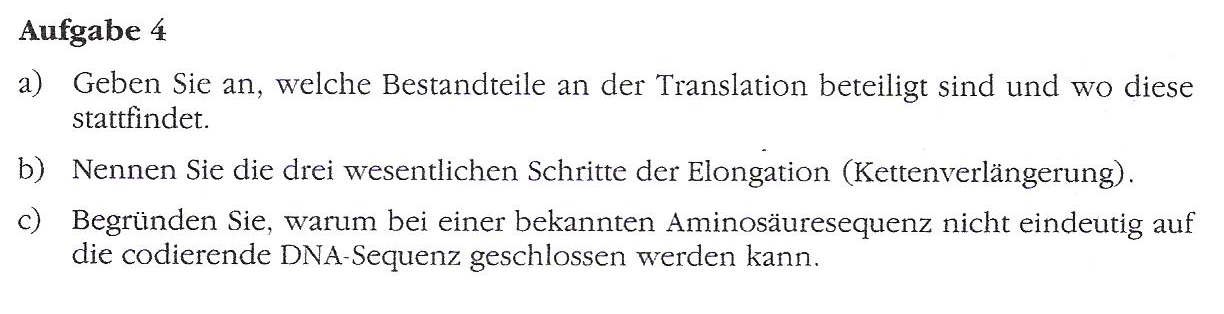 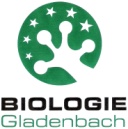 Bestimmen Sie mit Hilfe von M1 die Aminosäuresequenz folgender DNA-Sequenz:
   
CACTGCGGGCCCTTTAAATCGCGTCTGATAAGAACAAGCACG
Skizieren Sie ein Beispiel für die Raumstruktur dieses Polypeptids.

In jedem Organismus codieren 61 Codons für 20 Aminosäuren. Es existieren aber nicht 61 t-RNAs. Haben Sie eine Idee, warum die PBS dennoch funktioniert?
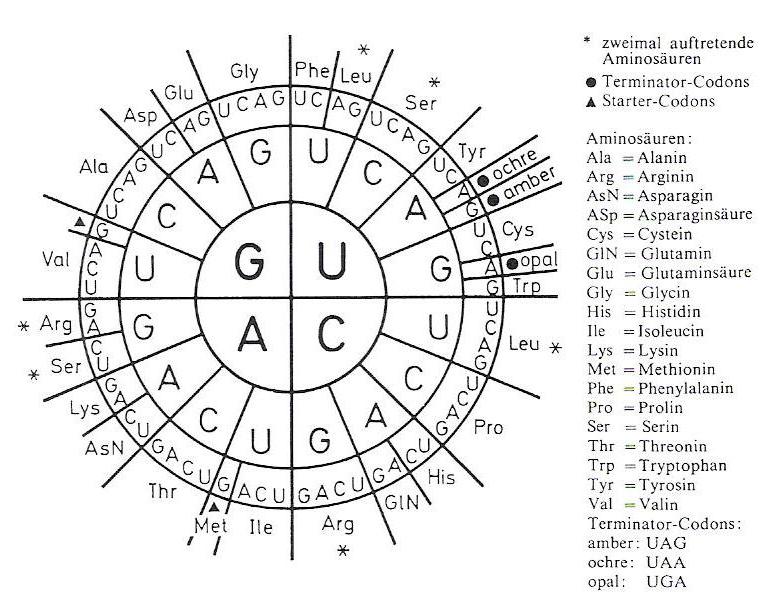 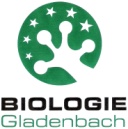 Vom Gen




zum Genprodukt?
Nukleotide






Polypeptide